The State of AssessmentsBeth Fultz, Assistant Director of Assessments and Accountability
Kansas Student Population Trends
2
[Speaker Notes: TM:  These are the unaudited enrollment counts.]
How did we get here?
NCLB State Assessment Footprint
What were the results?
2012 State Assessment Results
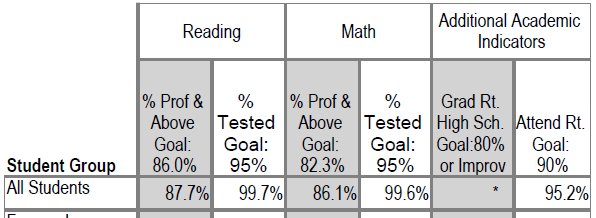 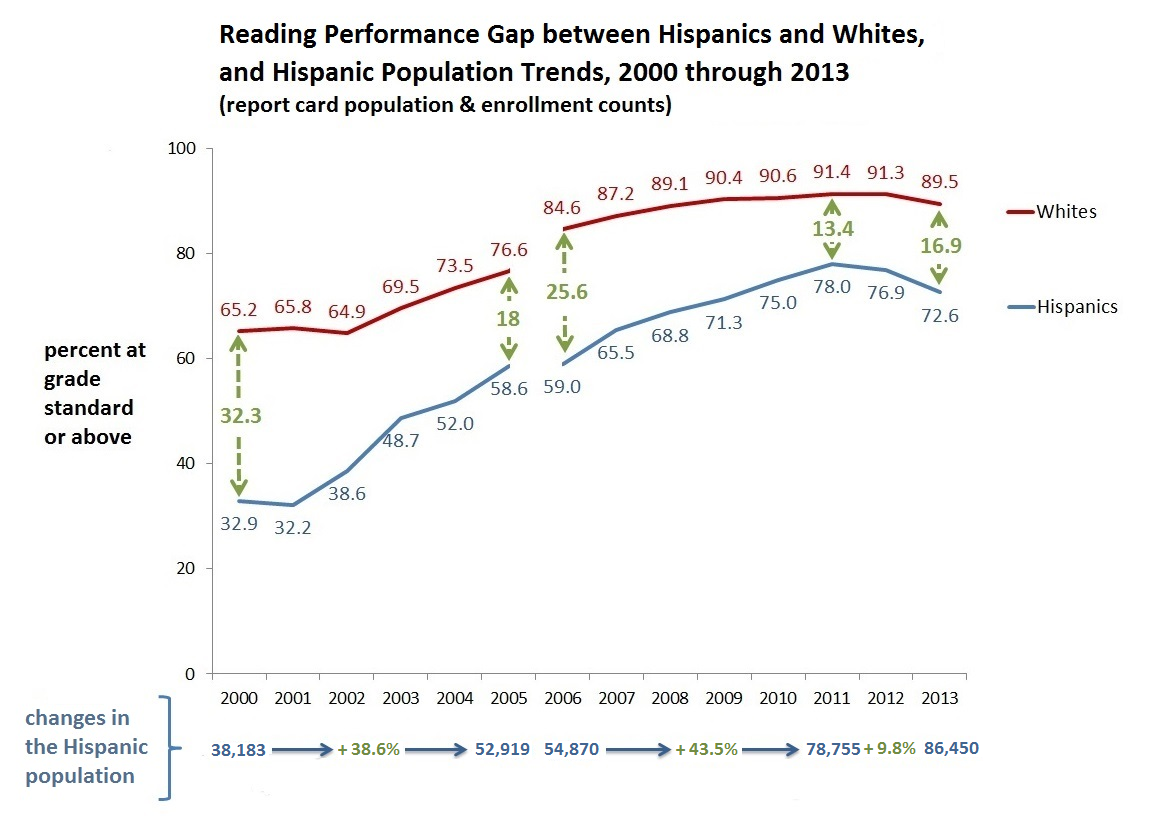 6
6
[Speaker Notes: The population counts here, after 2009, have been slightly inflated by a change in the federal method for counting Hispanics.]
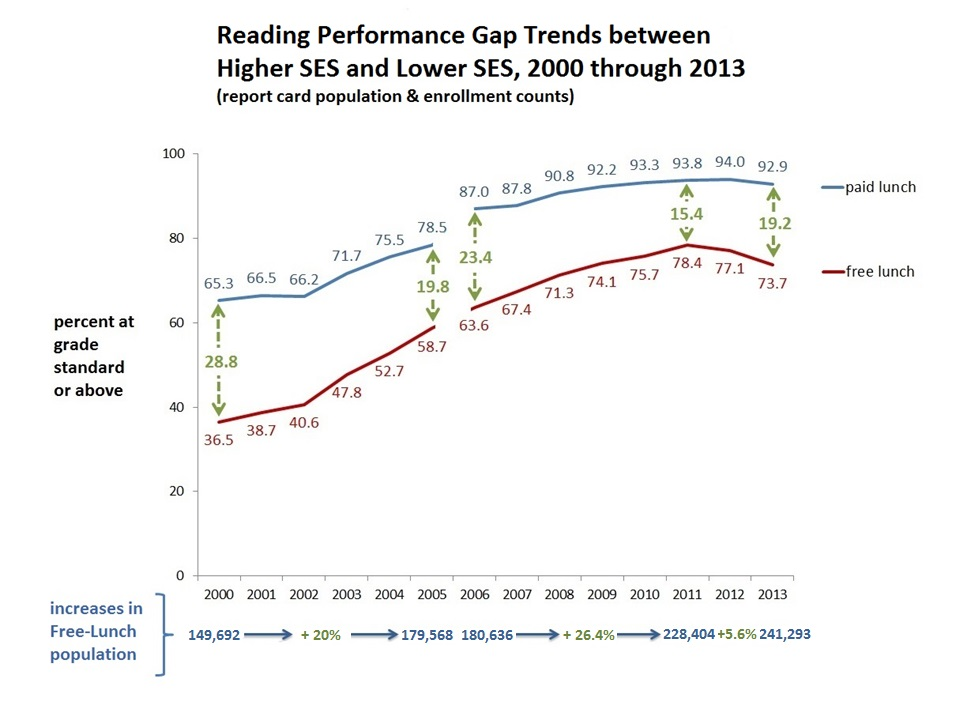 7
Measuring “College and Career-Ready”
A
A
C
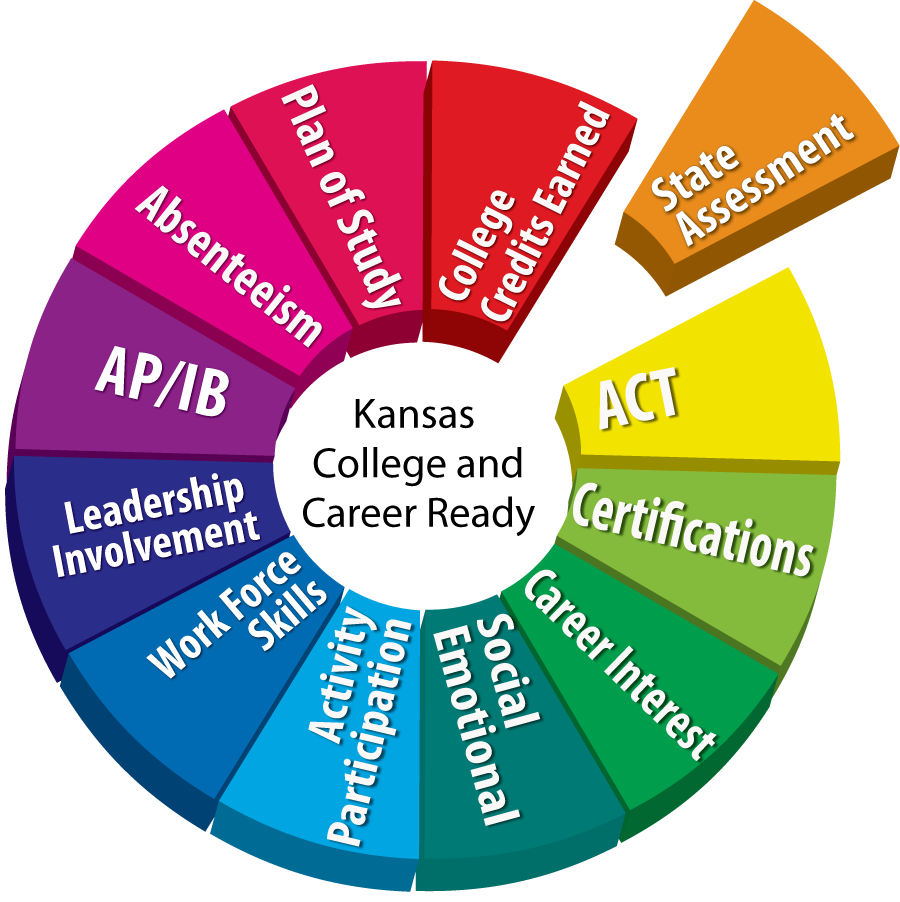 E
A
C
T
T
E
CCR = ACTE
COLLEGE AND CAREER READY means an individual has the academic preparation, cognitive preparation, technical skills, and employability skills to be successful in postsecondary education, in the attainment of an industry recognized certification or in the workforce, without the need for remediation.
CCR = ACTE
Kansas College and Career Ready Footprint
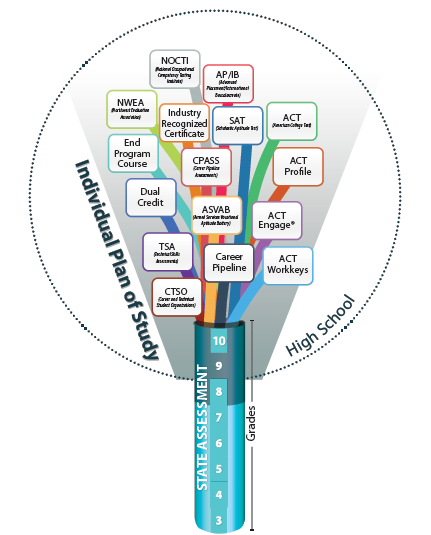 Where are we now?
Going into our 5th year of transitioning to College & Career Ready Standards in Math and English Language Arts (ELA)
Second year of transitioning to new College & Career Ready Standards in Science and History/Government.
Kansas will administer new Assessments in Math and ELA in Spring of 2015.
AYP Targets are GONE… Now focusing on GROWTH OVER TIME
The Kansas ESEA Waiver has been approved for another        year.
ESEA Reauthorization … When? Whether?
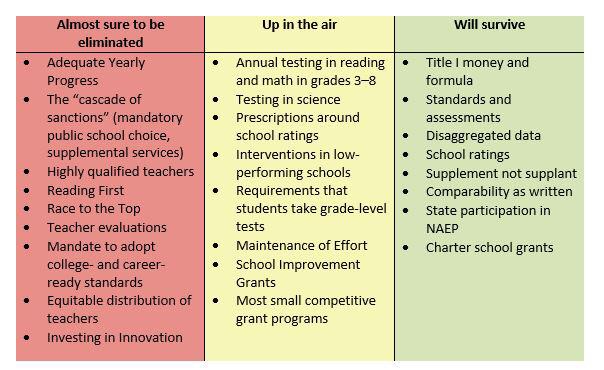 Future Footprints After ESEA Reauthorization?
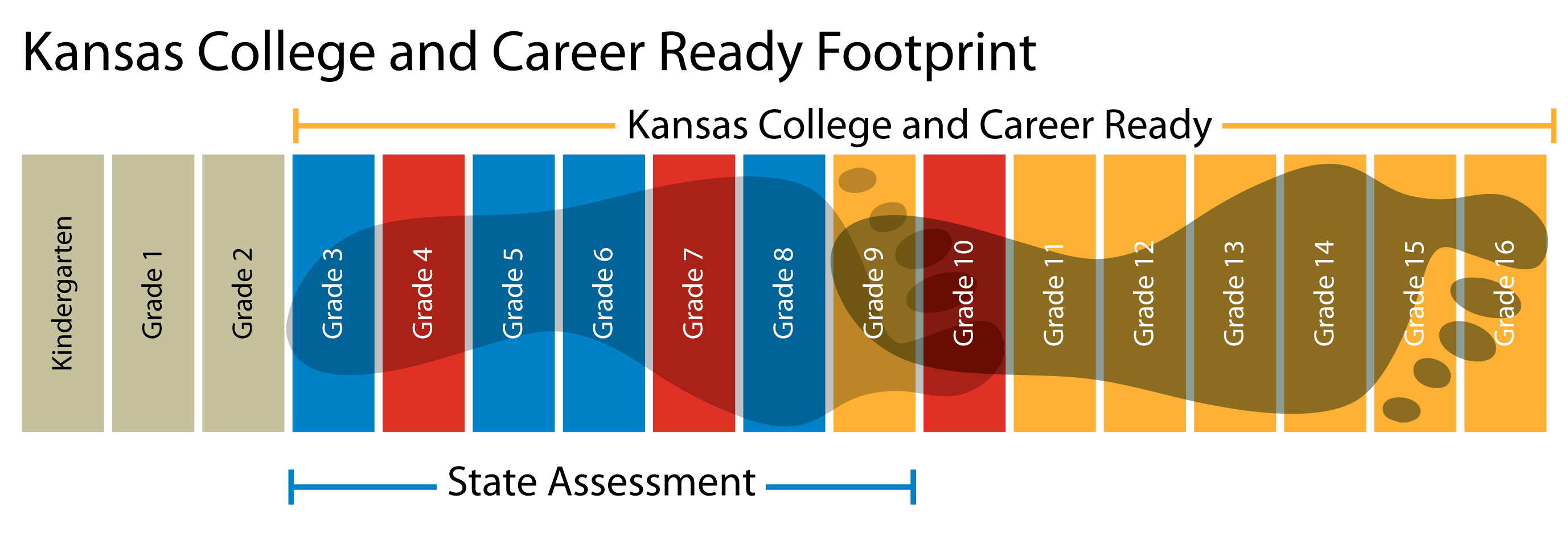 Back to Reality
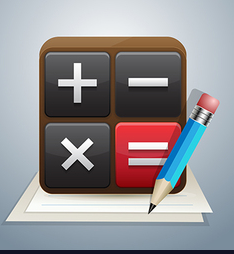 March 9 – May 15, 2015
Math and ELA 
Grades 3-8 and 10
Machine scored multiple choice and technology enhanced items  aligned to the KCCRS
4 parts (tickets/sessions) each

Field Test – Grades 3-8 only
Math performance task (one ticket/session)
MDPT – (writing task) aligned to English Language Arts, History/Government/Social Studies & new Science standards
2015 (continued)
History/Government/Social Studies
FIELD TEST (not optional)
Grades 6, 8 & 11
Machine scored multiple choice and technology enhanced items aligned to the KCCRS
2 parts (tickets) ONE (1) session
PLUS: Grade 11 performance task (MDPT) 
2 parts (tickets/sessions)
Science
Grades 4, 7, 11 
Machine scored multiple choice items 
Old science assessment items aligned to new KCCR 
Science Standards
2015 (continued)
Alternate Assessments – Dynamic Learning Maps 
Final testing window March 16-May 15
Grades 3-8 and 10 
ELA and math
Science DLM - pilot assessment
Testing window April 22-May 15
History/Government/Social Studies – pilot assessment 
Kansas assessment, not part of DLM

KELPA-P
February 3 – May 1
cPass
October 1 – May 15
Fall 2015
Field Test
Listening Items aligned to ELA KCCRS
Voluntary
Operational section of ELA assessment – spring 2016
2016 Stage Adaptive Test
Scoring
Who can be a KAP Scorer?
We are looking for scorers who are:
A classroom teacher in one of these content areas:
English Language Arts, grades 3-8
Science, grades 3-8
Social studies, grade 3-8, 11
Mathematics, grades 3-8
Teachers of English as a Second Language, grades 3-8, 11
Teachers of Special Education, grades 3-8, 11
Scoring
Time Commitment
Complete 2-hour online training certification after April 1, 2015.
Score student answers for at least 10 students (expect 6-10 minutes per essay and 3-5 minutes for each math task) on (most) PC or Apple computers from home or school.
Operational scoring opens April 1, 2015 and continues through May 29, 2015.
Why will it take so long to get scores?
Standard Setting
Mid-July content experts (teachers) will be guided through a process to set cut scores 
Performance Level Descriptors
Toward the end of July a group of policy leaders will review the recommendations of the standard setting group
August 11 or 12 the recommendations will be presented to the Kansas State Board of Education
Hopefully – September 8 or 9 Vote by the State Board 
Results will be released as soon as possible after the State Board decision.
Accountability Report Card release in Oct. or Nov.
ksassessments.org
KAP Website
http://ksassessments.org/